My entrepreneurial competences and self-motivation system
Theoretical part
Realised under the project
NICE (Network for Inter-Institutional Cooperation in Entrepreneurial Education) 
financed form the European Programme Erasmus+
Agenda
Introduction - what competencies an entrepreneur should have - analysis of research results conducted among high school pupils.

Type of intelligence – definition of intelligence types along with analysis.
Introduction
The driving force of creativity is the desire to meet human needs - individual and/or collective.

An entrepreneur should be guided by similar priorities, and more broadly, an enterprise participating in the market economy
What competencies should an entrepreneur have - analysis of research results conducted among high school pupils?
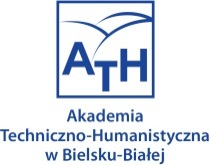 Entrepreneur's competences
What competencies and skills are useful for running a business?
The level of human needs
The level of entrepreneur’s needs
Entrepreneur's competences
An entrepreneur is a person whose task is to meet the needs of consumers by providing them with specific products and / or services?

Do you agree with the above statement?
Types of intelligence and how do they influence the development of entrepreneurship competences?
Types of intelligence
Multiple intelligence is a theory developed in the early 1980s by Howard Gardner.

The American psychologist adds his eight types contained in blocks to the basic definition of "intelligence", measured by IQ tests.
McFarlane, 2011; Shearer, Luzzo, 2009
Logical and mathematicalintelligence
Logical and mathematical talent facilitates performing professions such as accountants, IT and programmer, engineers, scientists and similar.
The key to this ability is efficient thinking in terms of cause and effect, noticing and analyzing relationships between objects, ideas and categories.
They are characterized by creativity, ease of reasoning and drawing conclusions. They are usually orderly, organized, patient, persistent and inquisitive people.
McFarlane, 2011; Shearer, Luzzo, 2009
Linguistic intelligence
People with high linguistic intelligence can express thoughts, feelings and impressions by formulating complex texts.

Linguistic ability also means the ability to understand the meaning of other people's statements and the tendency to reflect on the use of language and communication.

This intelligence is often observed in lawyers, journalists and publicists, poets, leaders, etc.

McFarlane, 2011; Shearer, Luzzo, 2009
Natural intelligence
It is expressed in the ease of perceiving the laws of nature, understanding them, and using them to explore the world.
Intelligent people in this dimension effectively analyze differences between objects and find similarities. 
They create classifications, groups and categories. This ability is observed, among others, in farmers, gardeners, social scientists, veterinarians or meteorologists.


McFarlane, 2011; Shearer, Luzzo, 2009
Musical intelligence
It is expressed, among others, through sensitivity to the sounds of music, including sounds of nature, surroundings, rhythms and melodies.

Musically gifted people recognize sounds, remember them, and are also predisposed to combining, composing and playing them by singing or playing instruments.

For them, music is associated with emotions.

McFarlane, 2011; Shearer, Luzzo, 2009
Spatial intelligence
Visual-spatial intelligence is the ability to efficiently operate on visual material, on what is perceived; it is thinking in images, the ability to transform remembered objects.
Visual-spatial intelligence promotes professions such as architect, pilot, decorator, designer, sculptor, and artist.
These people may have exceptional visual memory, creativity and creativity, or ease in analyzing diagrams, charts, etc.
McFarlane, 2011; Shearer, Luzzo, 2009
Motor intelligence
Kinesthetic skills are expressed through the ability to move, coordinate and manipulate objects. It is a combination of mental fitness and physical activity.
Talented people cope well with tasks requiring complex movements, have a sense of rhythm, are easy to plan activities, and are persistent.
This intelligence is also revealed in the effective performance of tasks requiring high precision and accuracy and in imitating others.
These features can be observed, among others: in dancers, athletes, actors, acrobats, choreographers.
McFarlane, 2011; Shearer, Luzzo, 2009
Interpersonal intelligence
The essence of interpersonal skills is the quality of relationships with other people.
It is also the ability to read the motives of other people's actions, attitudes, feelings and intentions.
These features promote effective communication and cooperation and improve the quality of relationships.
This ability is important for professions whose goal is to work with others: nurses, counselors, therapists, teachers, educators, leaders.

McFarlane, 2011; Shearer, Luzzo, 2009
Intrapersonal intelligence
High intrapersonal intelligence is accompanied by self-knowledge, understanding oneself, acceptance of who one is, acceptance of one's own feelings and experiences.

An element of such self-knowledge are one's own desires, fears, motivations, values, strengths and limitations. This is associated with a tendency to self-reflect and monitor behavior, as well as recognizing and naming experienced states.
McFarlane, 2011; Shearer, Luzzo, 2009
Intrapersonal intelligence
Thanks to this intelligence, it is easier to regulate your behavior and manage your life to achieve your goals.

These talents can usually be observed in psychologists, trainers and team managers.

McFarlane, 2011; Shearer, Luzzo, 2009
It's time to determine your own predispositions
to implement your business ideas.
Good luck!